108國中教育會考
國文科試題
D
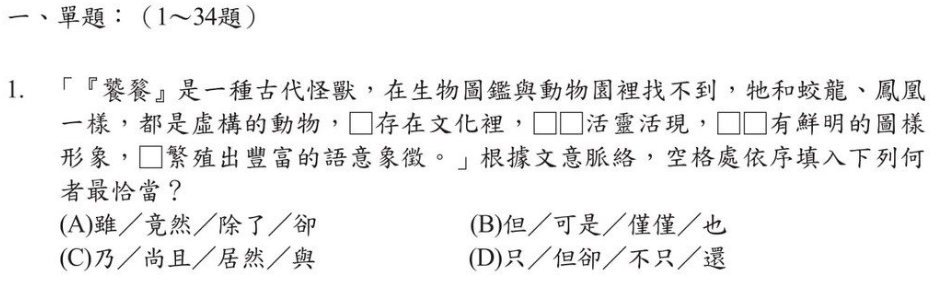 A
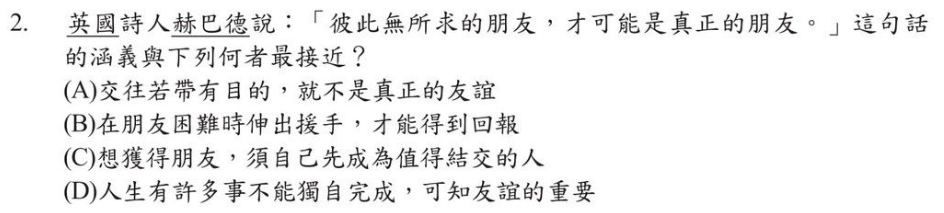 D
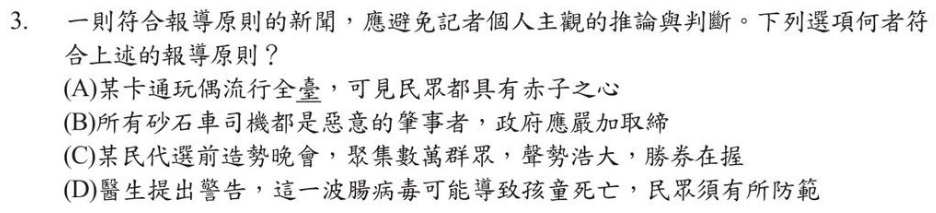 Ｃ
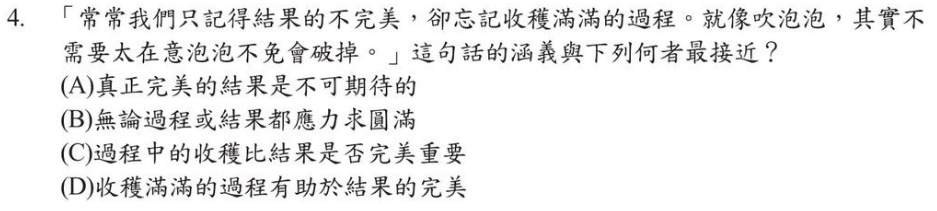 D
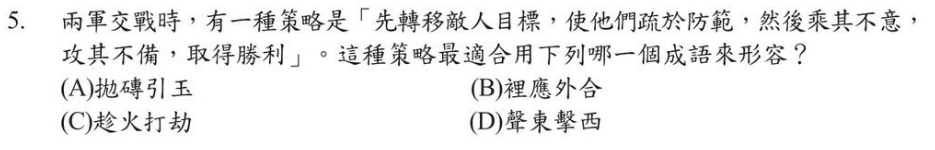 D
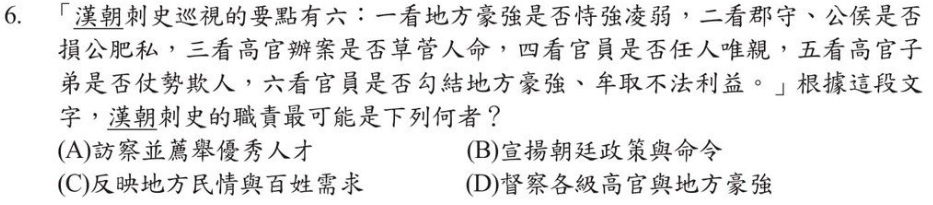 Ａ
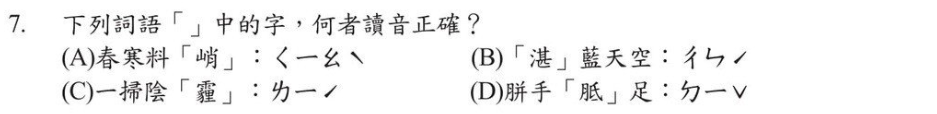 Ｃ
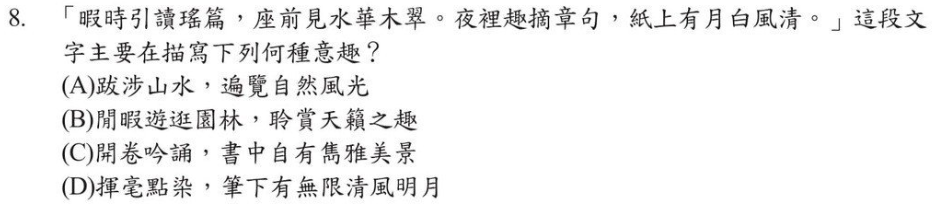 Ｂ
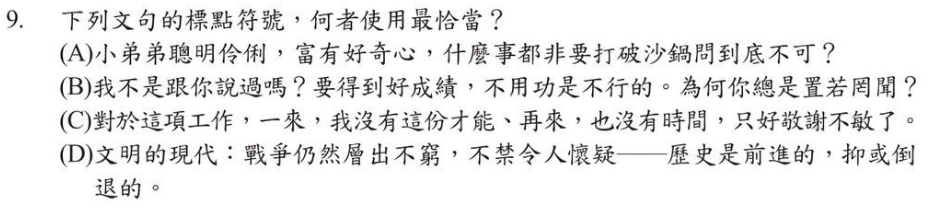 Ａ
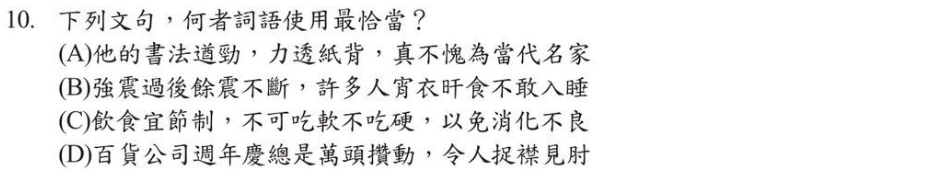 Ａ
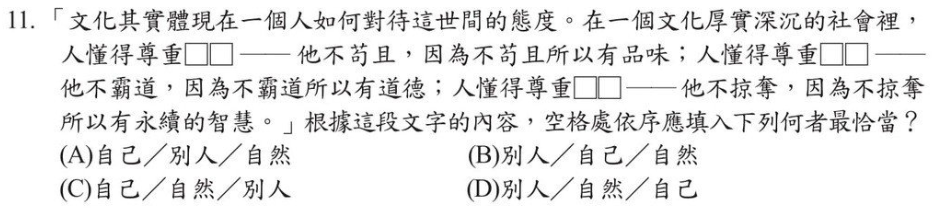 Ｄ
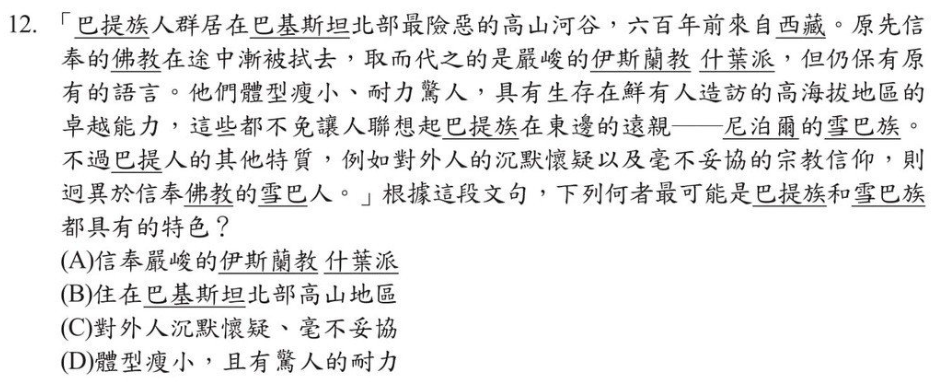 Ｃ
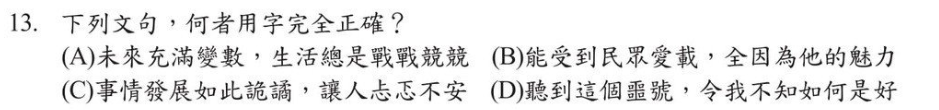 Ｂ
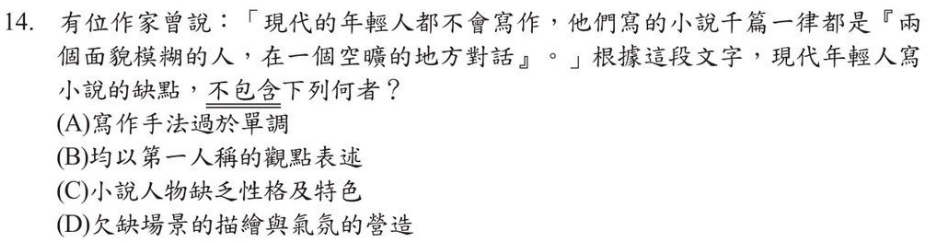 Ｃ
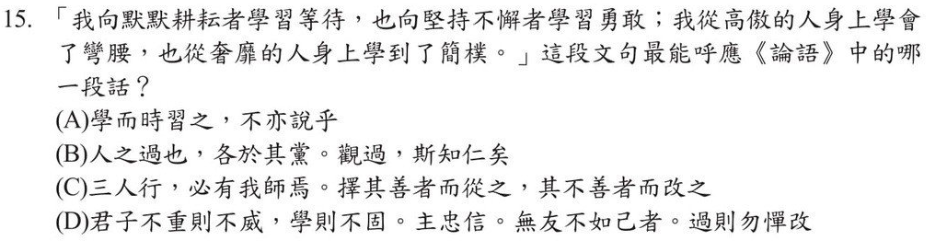 Ｃ
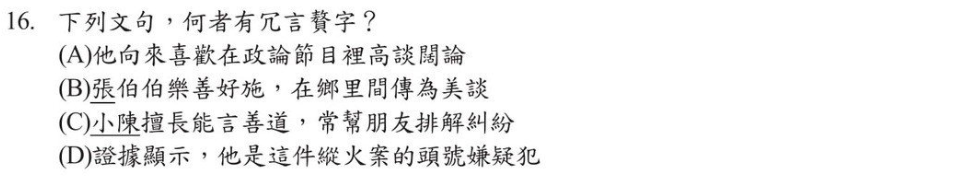 Ｄ
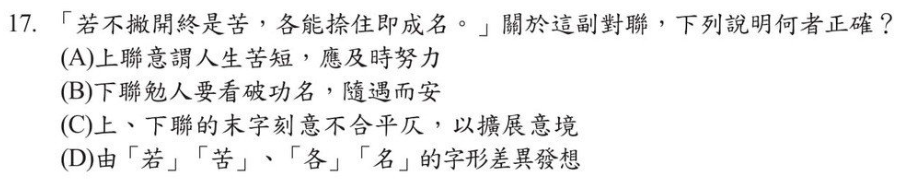 Ｂ
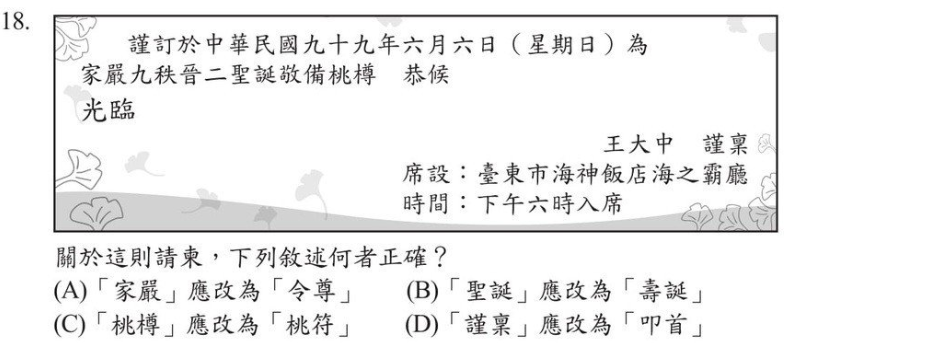 Ａ
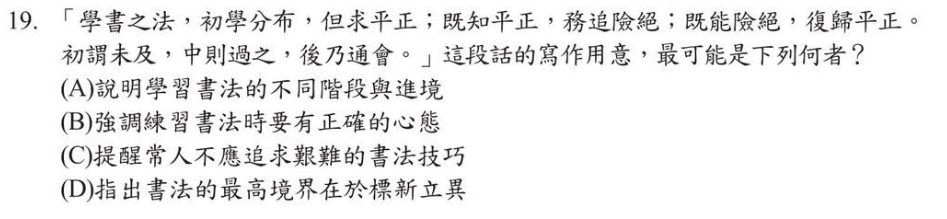 Ｃ
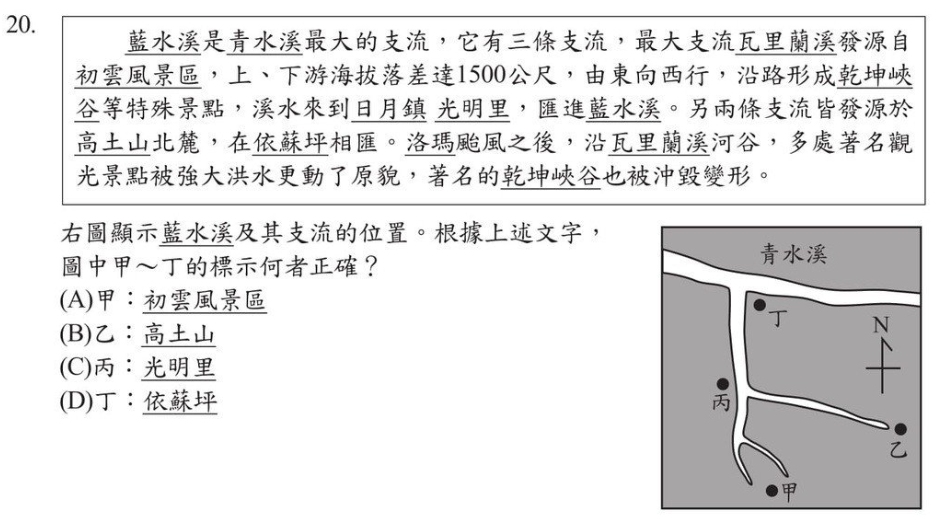 Ａ
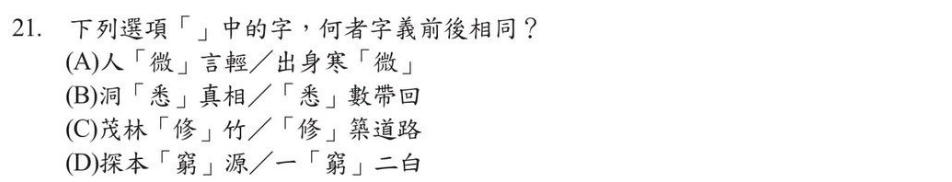 Ｂ
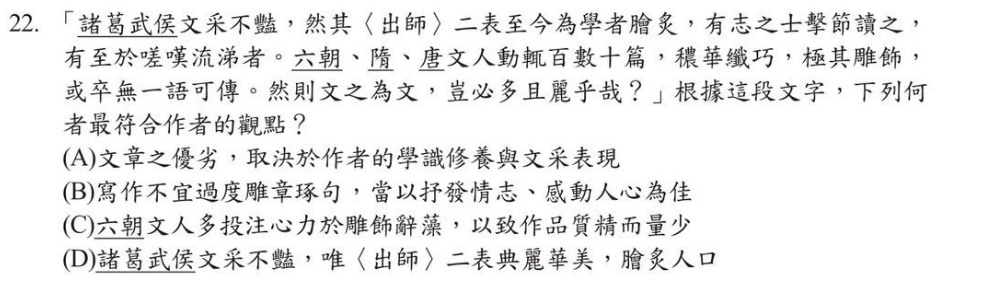 Ａ
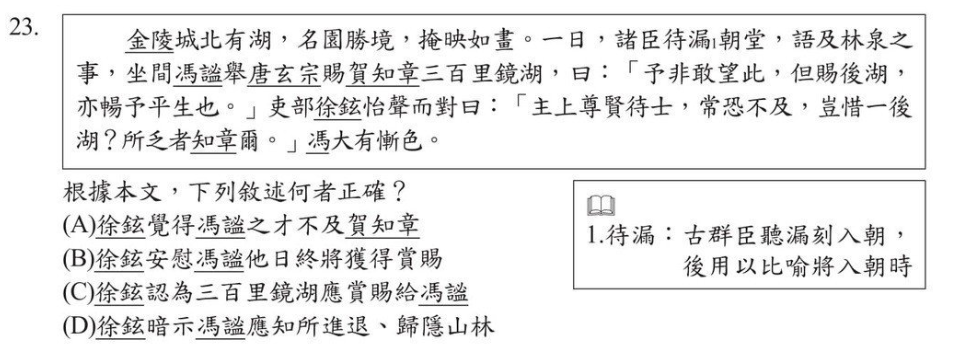 Ｂ
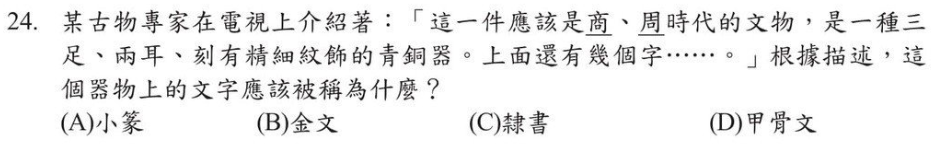 Ｂ
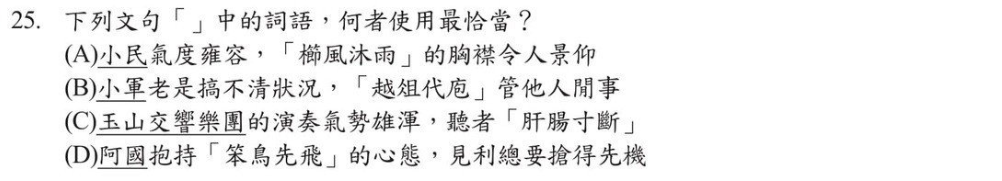 Ｃ
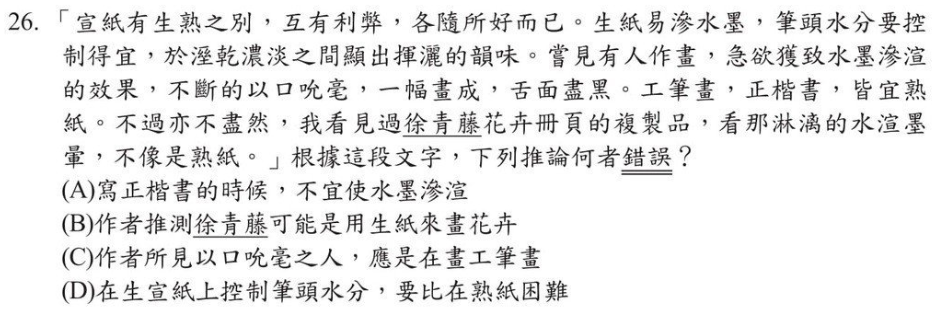 Ｃ
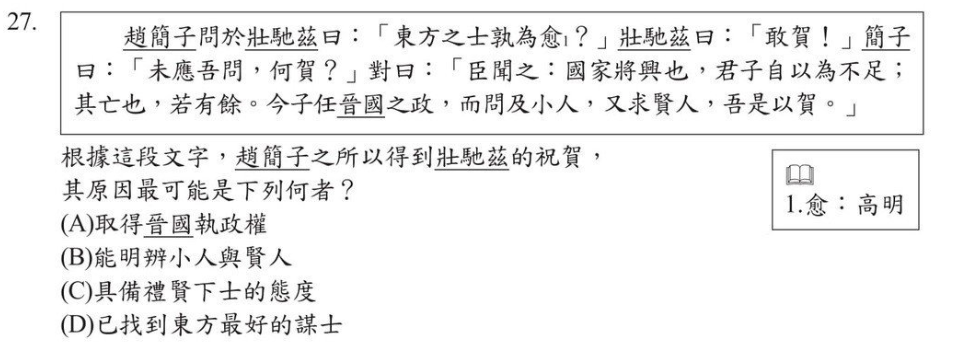 Ｄ
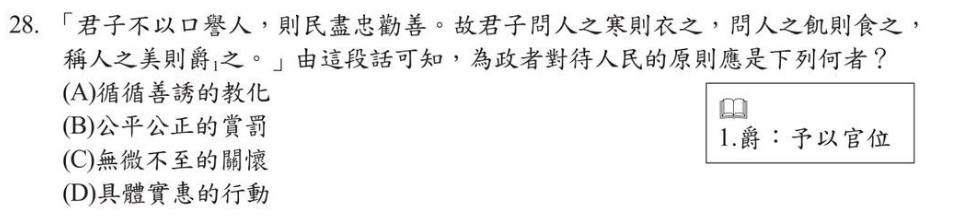 Ｃ
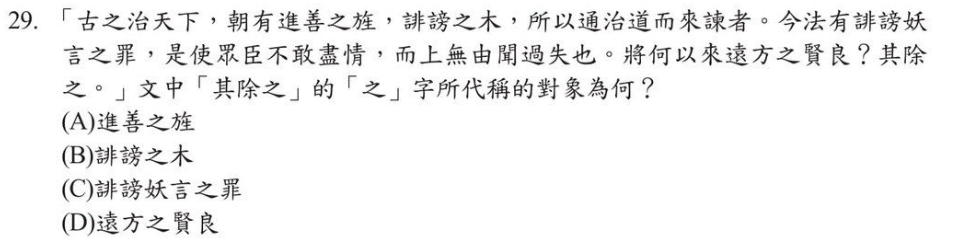 Ｃ
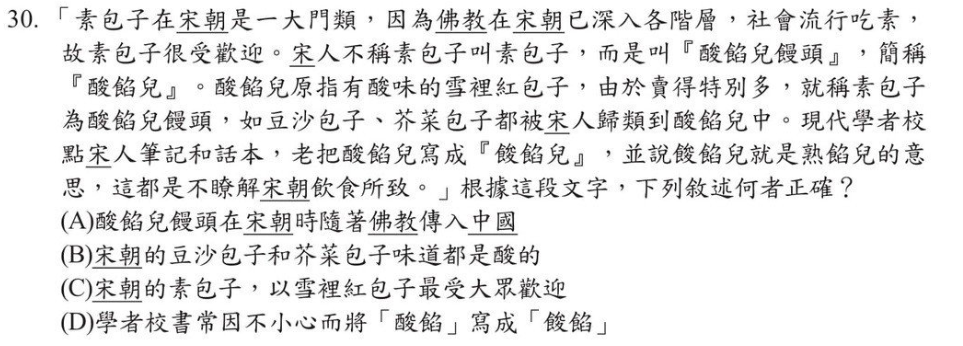 Ａ
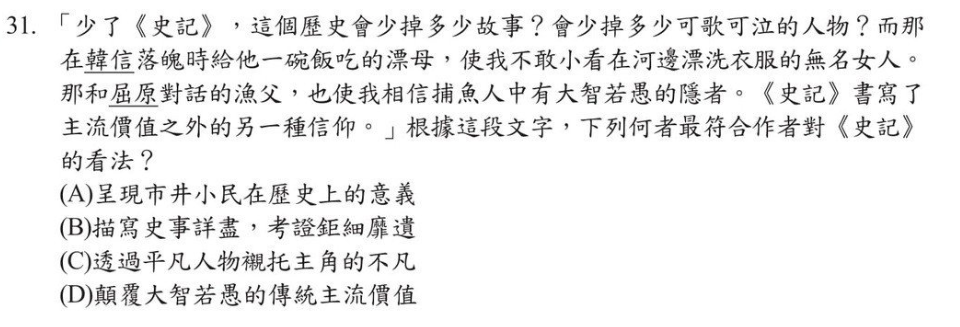 Ｂ
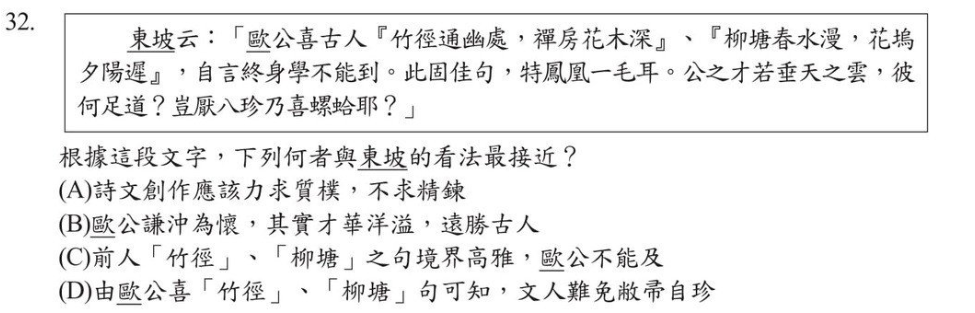 Ｄ
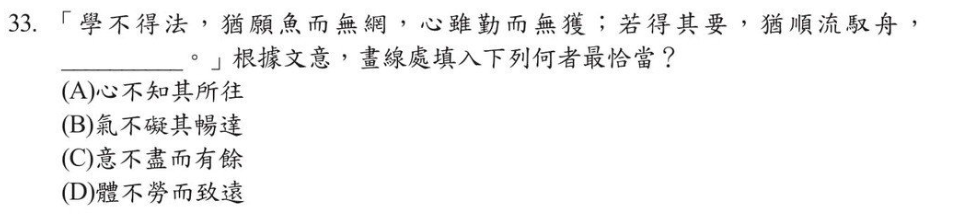 Ｄ
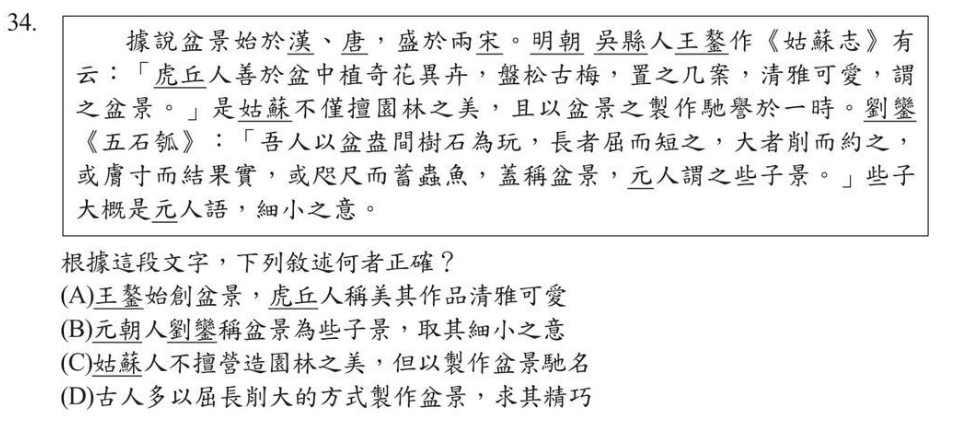 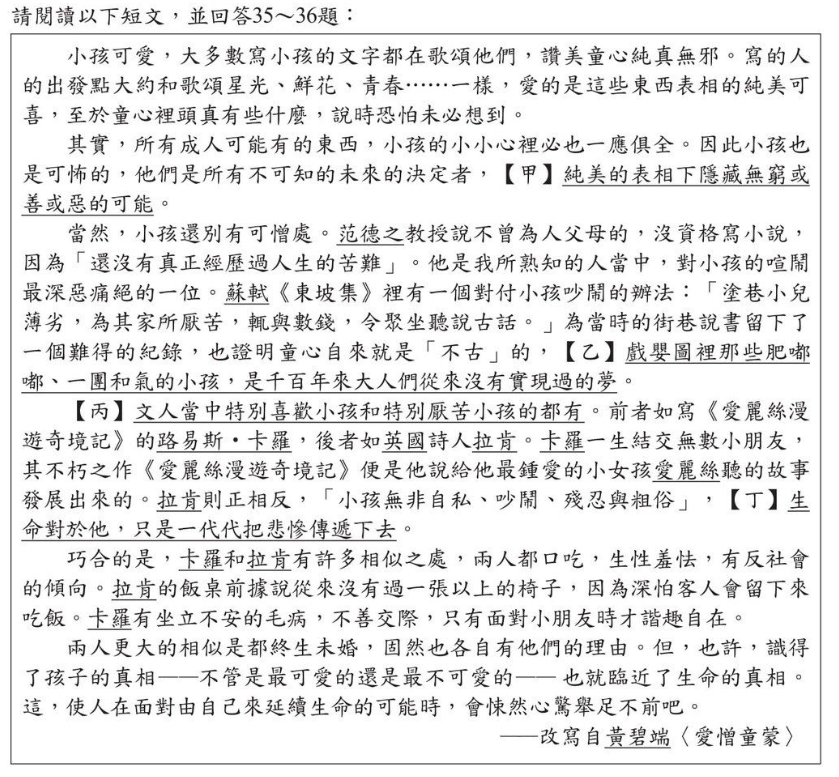 Ａ／Ａ
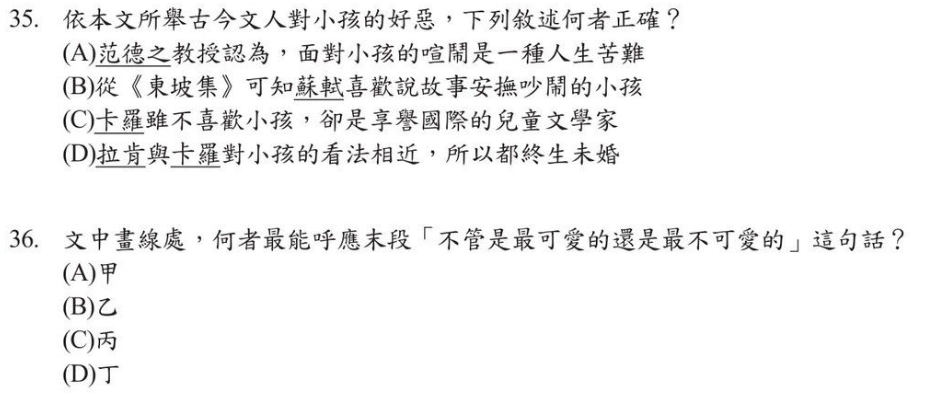 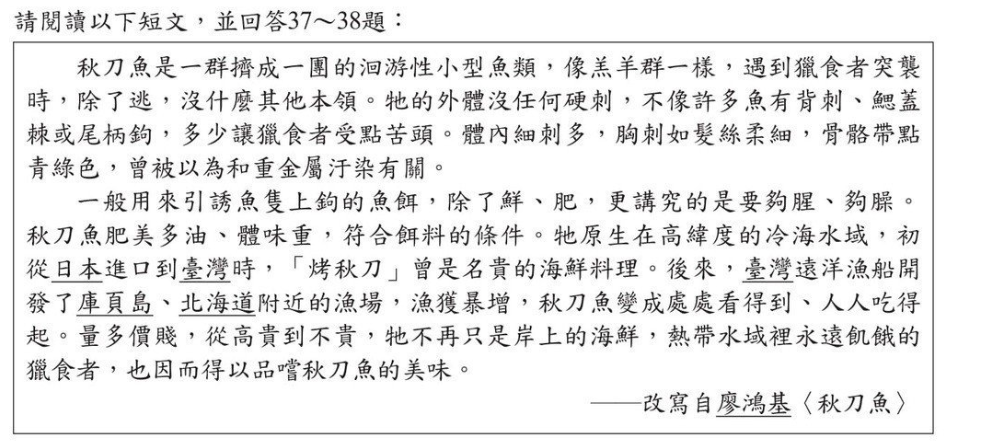 Ｃ
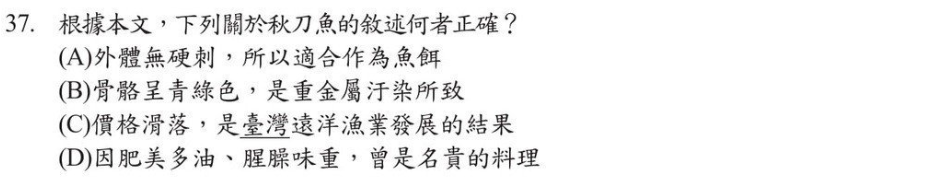 Ｂ
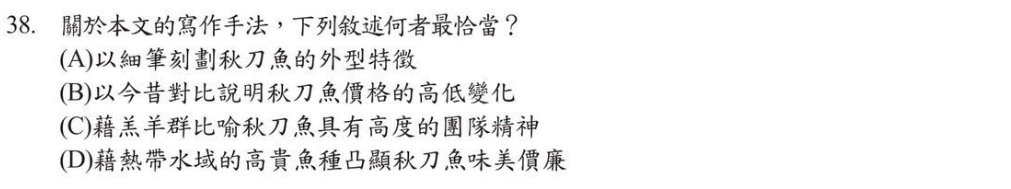 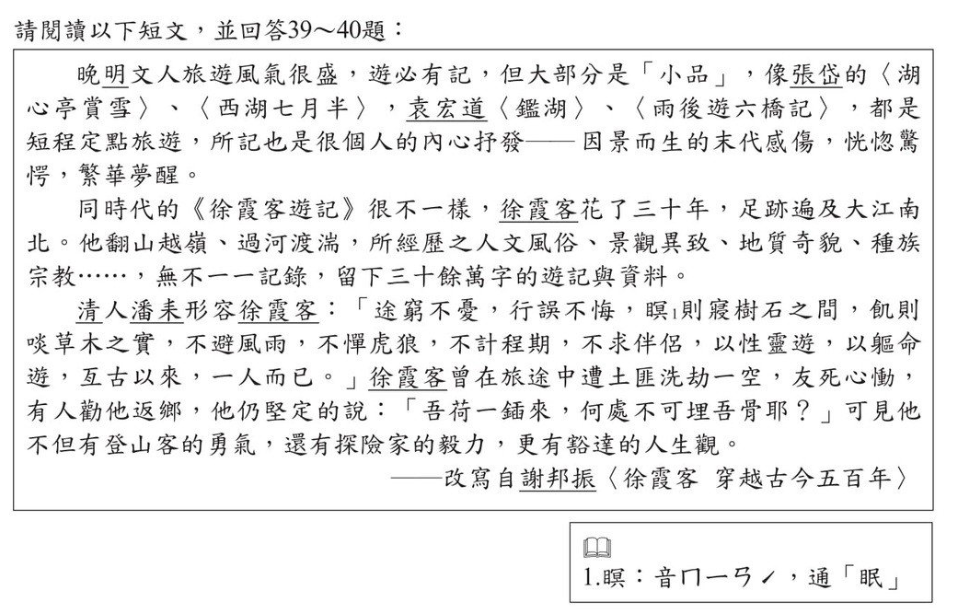 Ａ
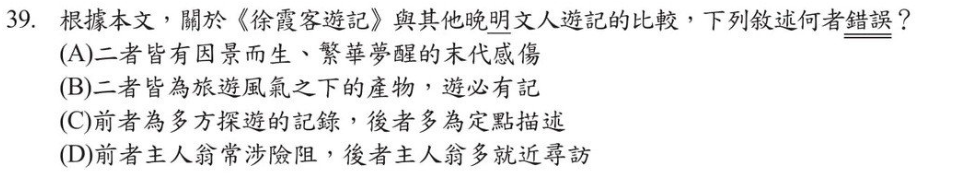 Ｄ
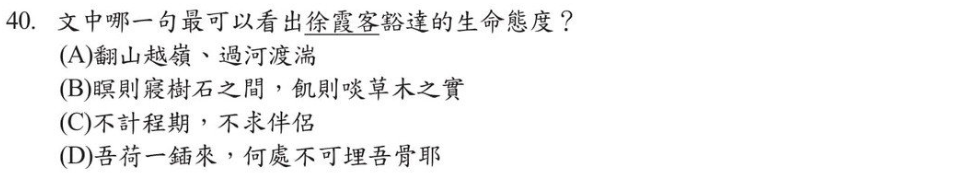 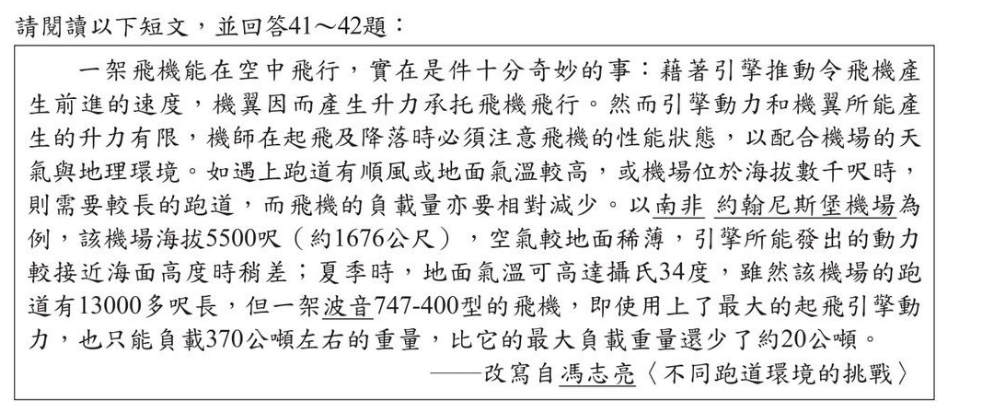 Ｂ
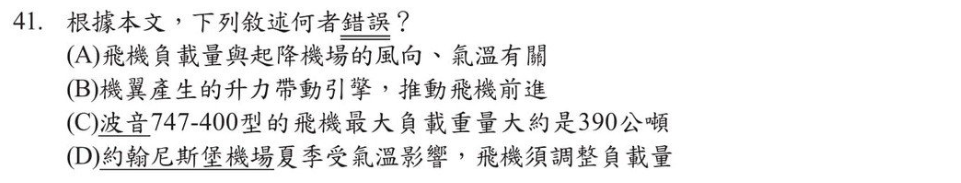 Ｄ
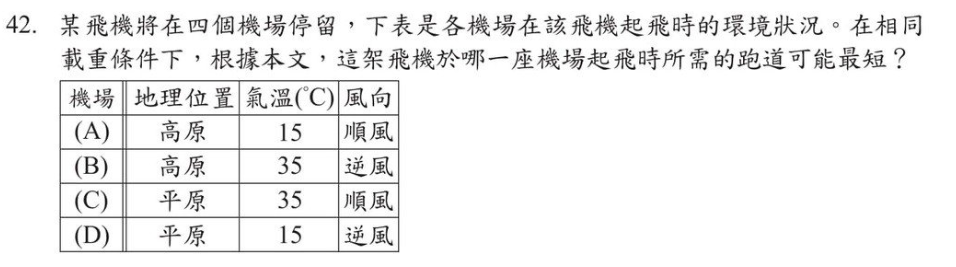 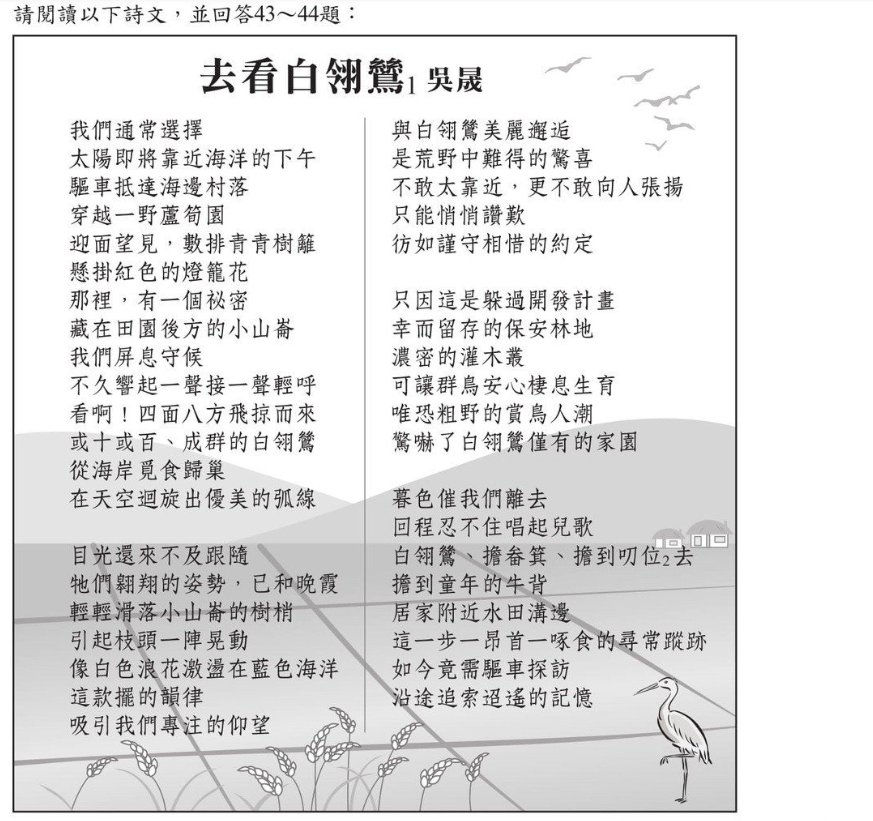 Ｂ
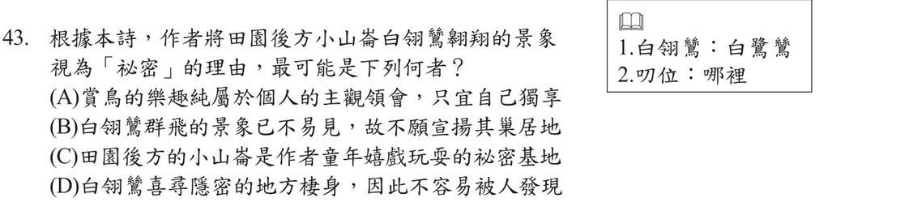 Ｄ
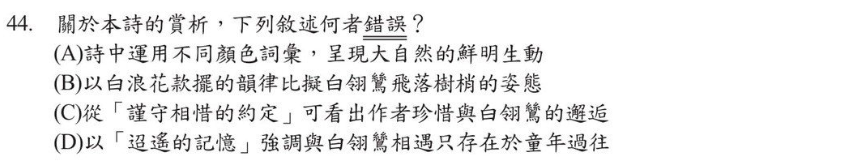 Ｃ
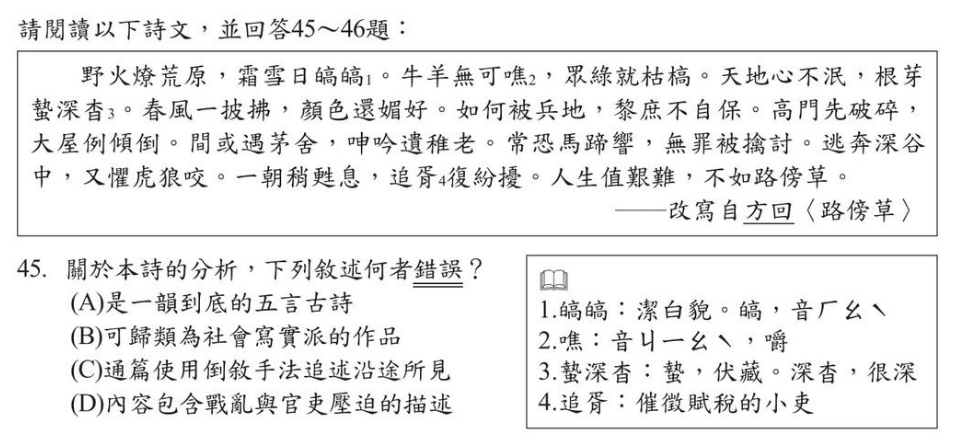 Ｂ
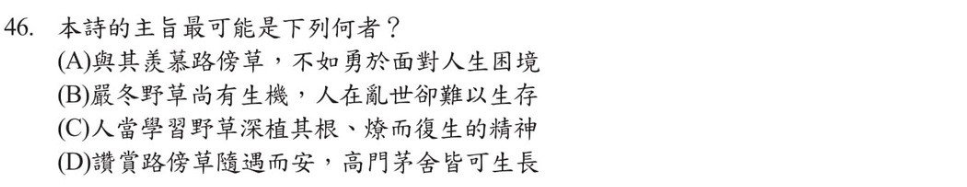 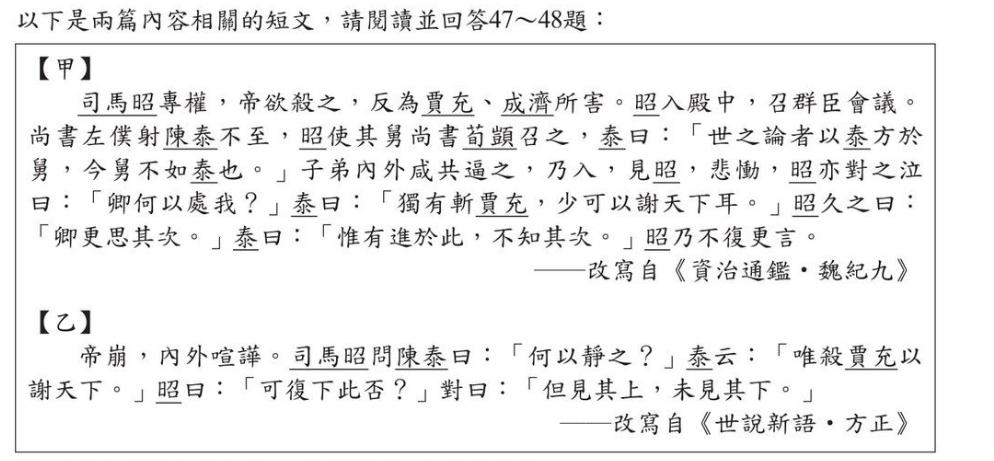 Ａ／Ｂ
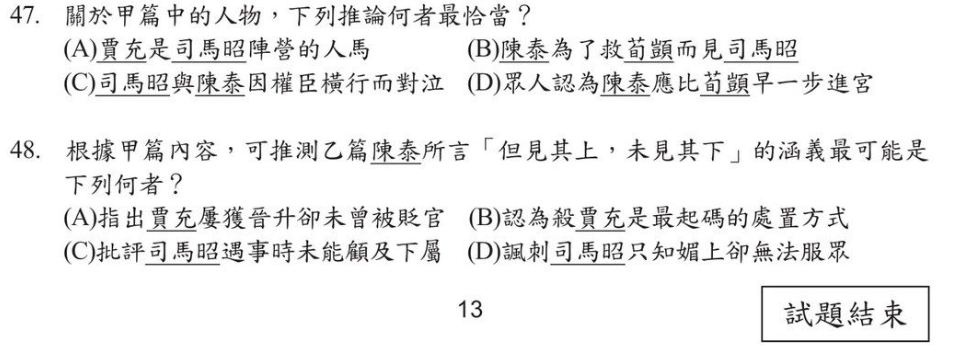